God’s Word
Discovering The Bible
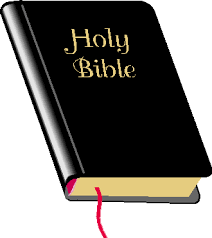 Exodus 19:8 (NKJV) 8 Then all the people answered together and said, "All that the Lord has spoken we will do." So Moses brought back the words of the people to the Lord.
2 Kings 22:8 (NKJV) 8 Then Hilkiah the high priest said to Shaphan the scribe, "I have found the Book of the Law in the house of the Lord." And Hilkiah gave the book to Shaphan, and he read it.
Nehemiah 8:14 (NKJV) 14 And they found written in the Law, which the Lord had commanded by Moses, that the children of Israel should dwell in booths during the feast of the seventh month,
Discovering The Bible
The Bible contains the oracles of God
Discover
To see, get knowledge of, learn of, find or find out
To notice or recognize
Learning The Bible
Many people know the Bible exist but they do not know the Bible
Many are Biblically illiterate
They are curious but accept the movie version of the Bible
A terrorist!?
Environmentalism
Spiritual leader?
Lunatic
Son of God
Problem– Not Recognizing The Bible
People do not believe the Bible to be the inspired word of God
More than a collection of stories and myths
More than general Bible themes
Spiritual authority vs. Bible authority
Bible Is Written Document
God always communicated with man through words
God had His word written down
God used different means of revealing His word
The Bible Contains
Facts
Commands
Promises
Discovering The Bible- What That Means?
Recognizing the power of God and His word
It is authoritative
It is understand able
It is to be obeyed
We cannot know God without knowing His word
Bible ignorance will cause us to be lost
Bible knowledge leads us to God
Bible obedience will lead us to heaven